Prezentacja targów BAU 2019
Warszawa, dn. 16.10.2018 r.
Agenda
Profil targów BAU: daty, fakty, grupy docelowe
Przegląd hal targowych: tematy i wystawcy
Fora i pokazy specjalne
Długa Noc Architektury
Dojazd, zakup biletów wstępu, informacja
FENESTRATION BAU China
2
Profil targów BAU
3
Światowe Wiodące Targi Architektury,Materiałów i Systemów Budowlanych
Termin: 14-19 stycznia 2019 r.

Godziny otwarcia: poniedziałek-piątek: 9:30-18:00, sobota: 9:30-16:00

Ok. 200.000 m² powierzchni wystawienniczej
zajęte wszystkie 19 hal targowych, jak również cały Congress Center        
Przypuszczalnie ponad 2.200 wystawców (z czego prawdopodobnie prawie 40% stanowić będzie udział międzynarodowych wystawców) 

Przypuszczalnie 255.000 do 260.000 fachowych odwiedzających
4
4
Wzrost liczby odwiedzających spoza Niemiec na targachBAU 2017 na rekordowym poziomie (+11,8%) – ponad 80.000 odwiedzających!
BAU 2017: udział odwiedzających z zagranicy wyniósł 32,3%
251.200
232.901
209.048
5
Top 15: Kraje pod względem liczby odwiedzających targi BAU 2017
Targi BAU zyskały jeszcze bardziej na znaczeniu pośród odwiedzających spoza Europy:

Azja: 		                             7.585
(np. Indie:                                                   837)Bliski Wschód / Azja Środkowa:            3.807Afryka:                                                      1.042Ameryka Północna:                                 1.206Ameryka Południowa/ Środkowa:           628
Źródło: OBR, rejestracja odwiedzających online, Messe München 2017
6
Firmy budowlane i rzemieślnicze, architekci / inżynierowie /twórcy i dystrybutorzy projektów / dystrybutorzystanowią trzy główne grupy odwiedzających
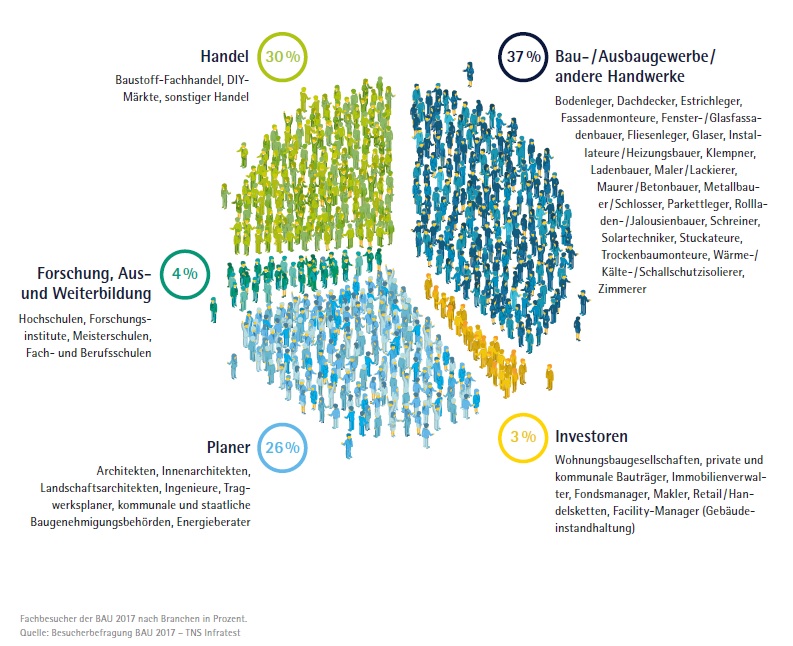 3%
30%
37%
4%
26%
Źródło: OBR, rejestracja odwiedzających online, Messe München 2017
7
Żadne inne targi na świecie nie zrzeszają łącznie tylu architektów i inżynierów jak targi BAU w Monachium
+ 4%
+ 26%
+ 31%
+ 7%
Źródło: OBR, rejestracja odwiedzających online, Messe München 2017
8
Targi BAU 2019 z nowym wizerunkiem. Motywy targów BAU towarzyszą reklamie skierowanej do wystawców i odwiedzających
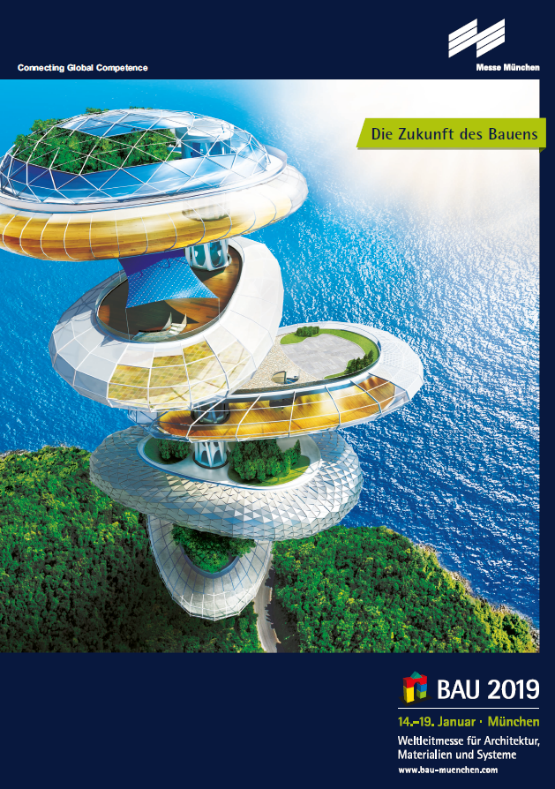 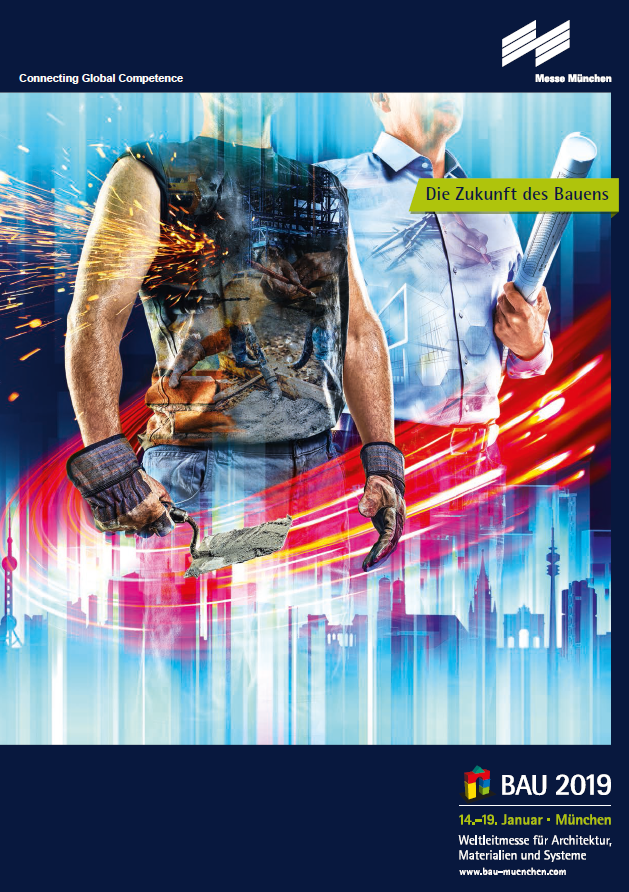 Motyw: „Dom na drzewie “
Motyw: „Pionierzy targów BAU“:
9
Przegląd hal targowych: tematy i wystawcy
10
Dodatkowe 20.000 m² - dwie nowe hale C5 i C6 dopełniają całości na terenach targowych
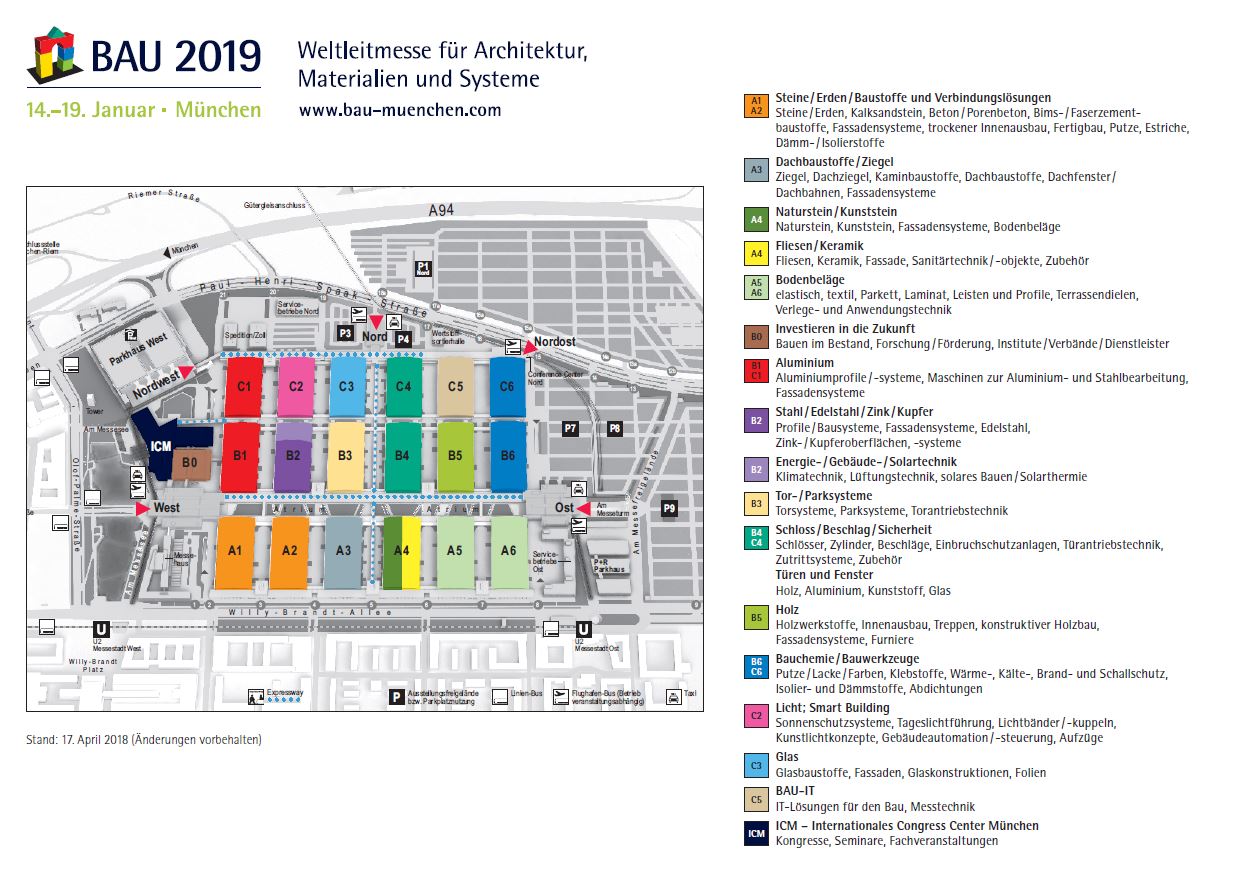 11
Koncepcja hal na targach BAU 2019: co nowego?
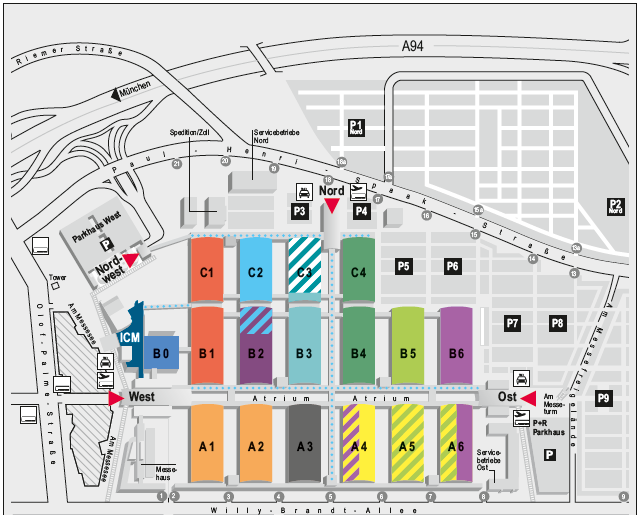 Light/ Smart Building/ Forum
Szkło
BAU-IT
Chemia budowlana/ Narzędzia budowlane
C5
C6
C2
C3
Wykładziny podłogowe
A6
12
Czołowi wystawcy z obszaru Light oraz Smart Building
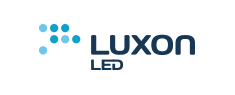 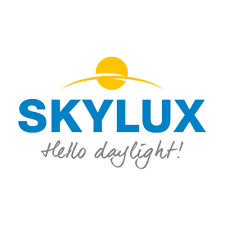 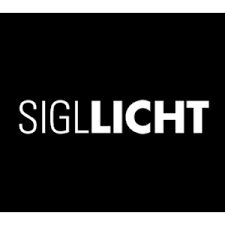 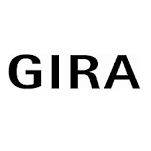 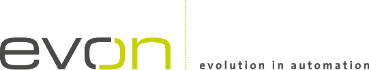 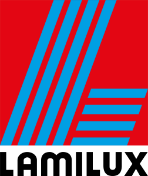 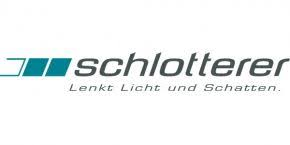 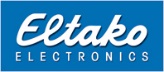 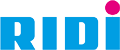 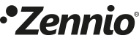 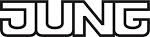 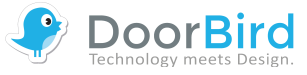 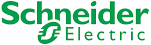 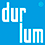 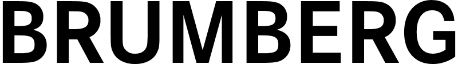 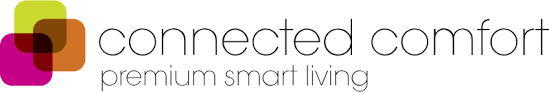 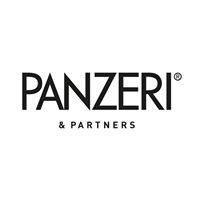 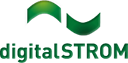 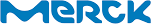 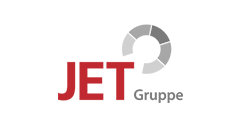 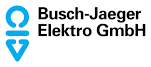 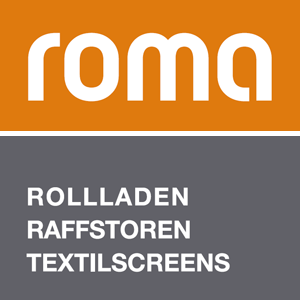 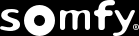 13
Nowość: Digital Village – cyfrowe połączenie pomiędzy producentami oprogramowania, przemysłem, badaniami naukowymi i użytkownikami
“We connect”: 
Producenci oprogramowania i przemysł
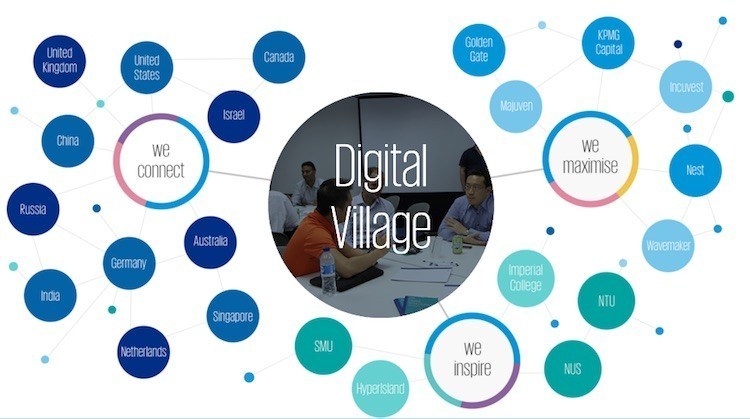 “We maximise”: 
Najlepsze pomysły, projekty z dziedziny badań i przemysłu budowlanego
“We inspire”: 
Najnowsze innowacje, rozwój zaprezentowany przez startupy
14
Przyszłościowe tematy wokół budownictwaCztery tematy wiodące na targach BAU 2019
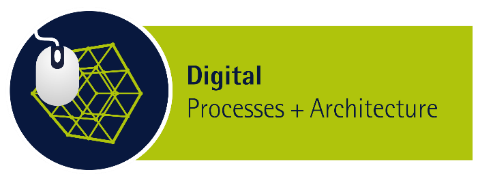 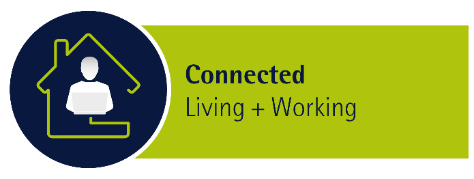 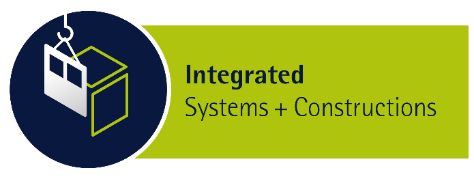 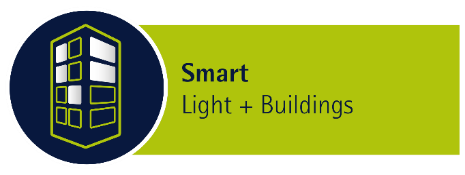 Tematy przewodnie na targach BAU 2019 są jeszcze bardziej techniczne i ukierunkowane na użytkownika!
15
Top 10: Kraje pod względem liczby wystawców pochodzących spoza Niemiec
Niemcy znajdują się na 1 miejscu pod względem ilości wystawców: 
1.287 zgłoszeń pochodzi z Niemiec. Udział zgłoszeń spoza Niemiec wynosi aktualnie 40% (47 krajów).
Źrdódło: Salesforce Messe München BAU 2019
16
Polska na targach BAU
50 polskich stoisk na BAU 2019

Wśród polskich wystawców obecni będą m.in.:
    - Fakro
    - Barlinek
    - Atlas
    - Drutex
    - Wiśniowski
    - Klinkier Przysucha 
    - pawilon Eltaru

Łączna powierzchnia polskich stoisk – najwyższa w historii, wynosi ok. 2.500 m²

W 2017 r. targi odwiedziło ponad 2.400 osób z Polski
17
Fora i pokazy specjalne
18
Forum C2 – Architekt spotyka przyszłość,Przyszłość budownictwa
Zagadnienia targów BAU 2019:
Mieszkać w 2025		
Cyfrowo! 
Fasada 2020 – smart skin
Light, building, automation
The next big thing 
Projects around Bavaria
We współpracy z
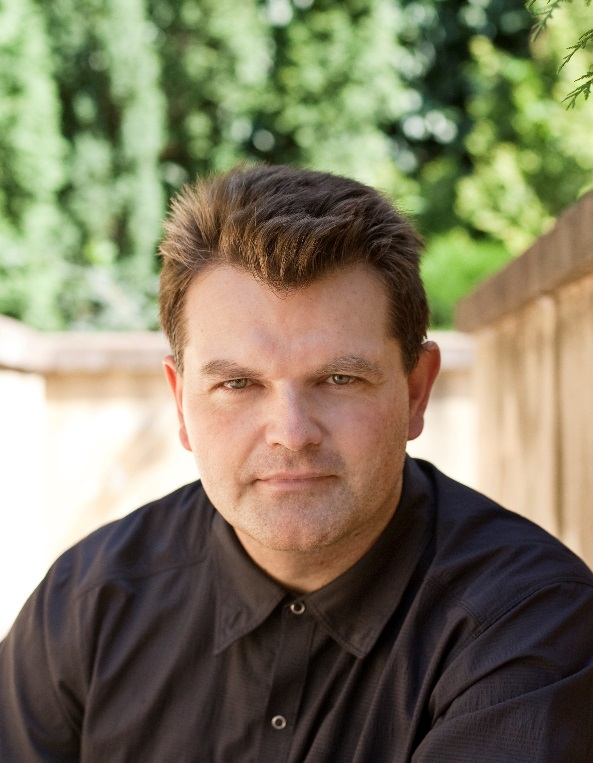 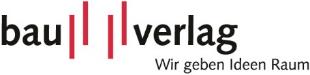 © Arup
Rudi Scheuermann, Arup, Berlin
© Andrejs Strokins
Kai Uwe Bergmann, BIG, Nowy Jork
Wspierany przez
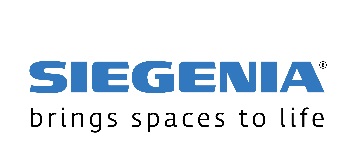 © Barbra Verbij
Prof. Nathalie de Vries, MVRDV, Rotterdam
19
Forum A4  -  Architekt spotyka przemysł,Architekt i przemysł w dialogu
Zagadnienia targów BAU 2019: 
Seryjnie: drewno – stal – beton
Interfejs: podświetlone i zacieniowane
Miejski remiks: między przestrzenią prywatną i publiczną
Living and Care: przestrzenie mieszkalne dla ludzi młodych i starszych
Cyfrowo: od projektu do wdrożenia
Miejsca nowej nauki
We współpracy z
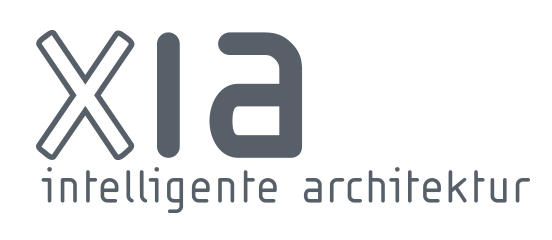 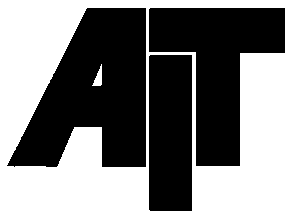 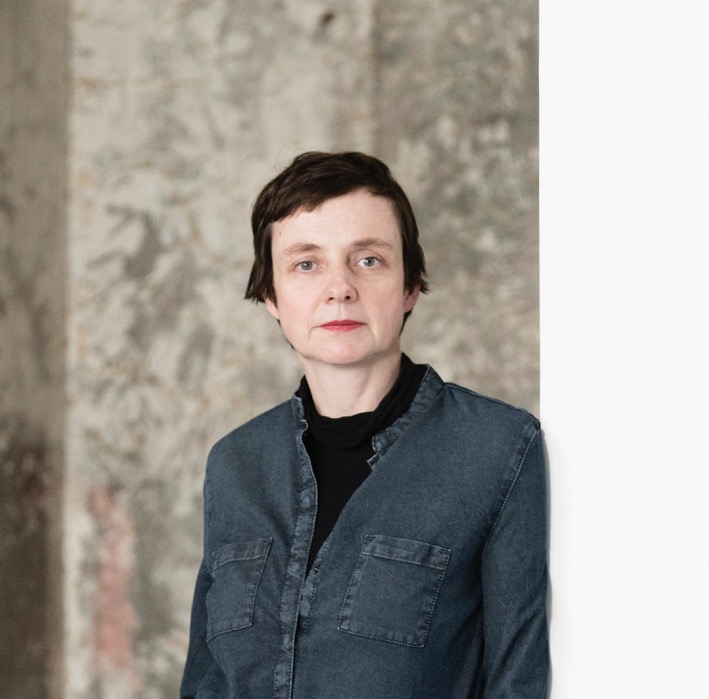 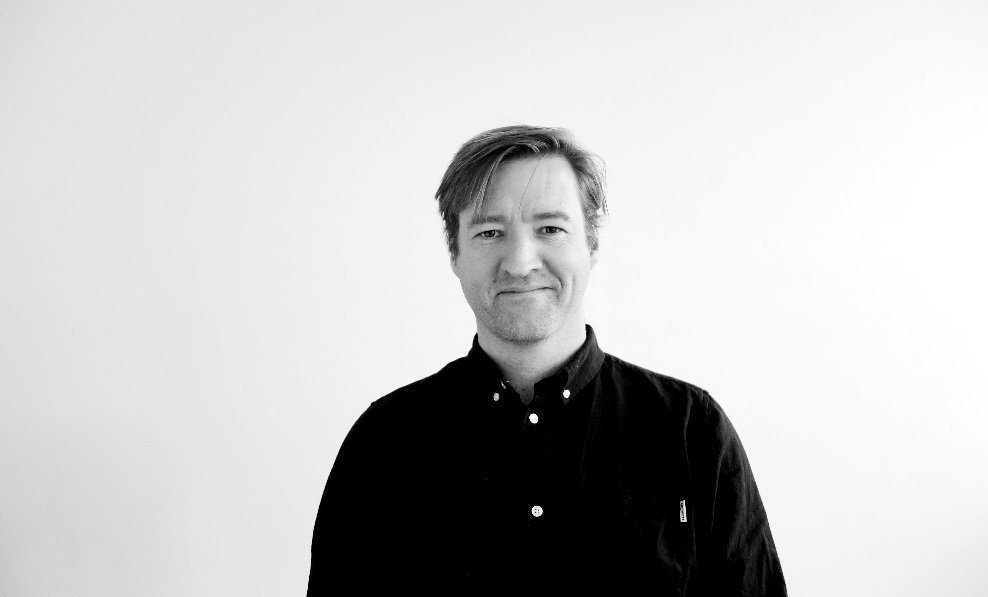 Binke Lenhardt, Crossboundaries, Pekin/Frankfurt
Morten R. Gregersen, NORD Architects, Kopenhaga
20
Forum A4  -  Architekt spotyka badania naukowe,Building the Future
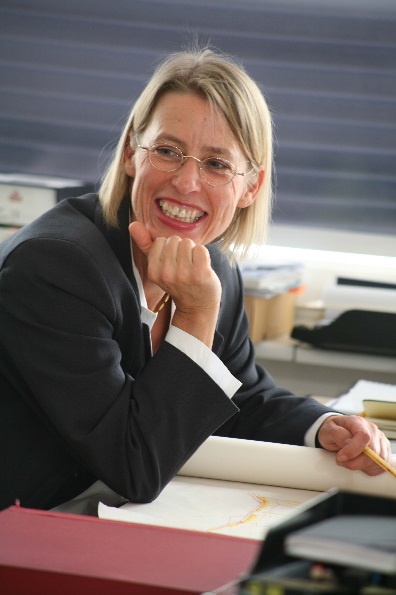 Zagadnienia targów BAU 2019: 
Zasoby miasta
Materiał : Inteligencja
Nagroda DETAIL 2018 – prezentacja projektu
Wewnątrz : Na zewnątrz
Seryjnie : Indywidualnie?
Design : Produkcja
We współpracy z
Ulrike Brandi, Ulrike Brandi Licht, Hamburg
Dirk Hebel, KIT, Karlsruhe
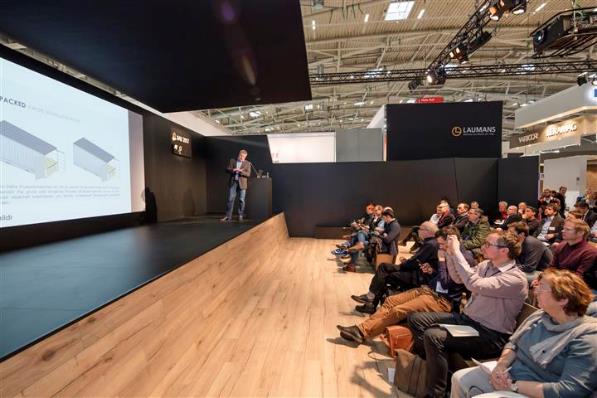 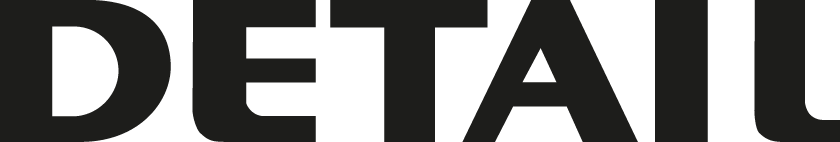 © Markus Bertschi
Kees Christiaanse, KCAP, Rotterdam
21
Pokazy specjalne wizualizują zagadnienia przyszłości
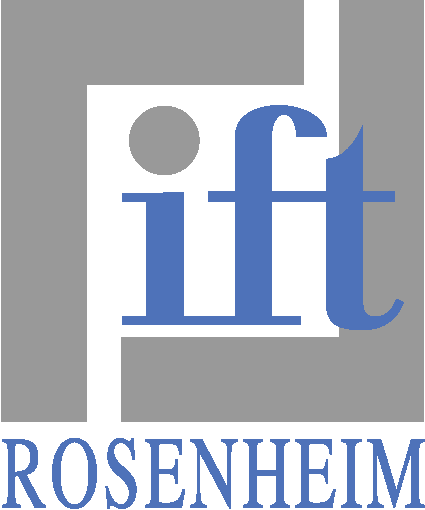 “Smart WinDoor TripleS„ – 
Smart | Safe | Secure“ “
"Living spaces of the future"
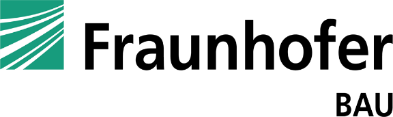 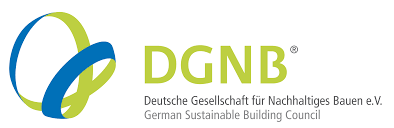 “Sustainability is the new norm"
„SMART LIVING“
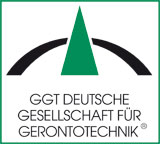 22
Długa Noc Architektury
23
Mały jubileusz: targi BAU 2019 po raz piąty organizują “Długą Noc Architektury”
Piątek, 18 stycznia 2019, godz. 19:00–24:00

Przypuszczalnie ponownie zaangażowanych będzie ok. 50 do 60 budynków i projektów

Spodziewana liczba odwiedzających ok. 30.000  - 35.000

Integracja specjalistycznych targów BAU z miastem Monachium

We współpracy z:
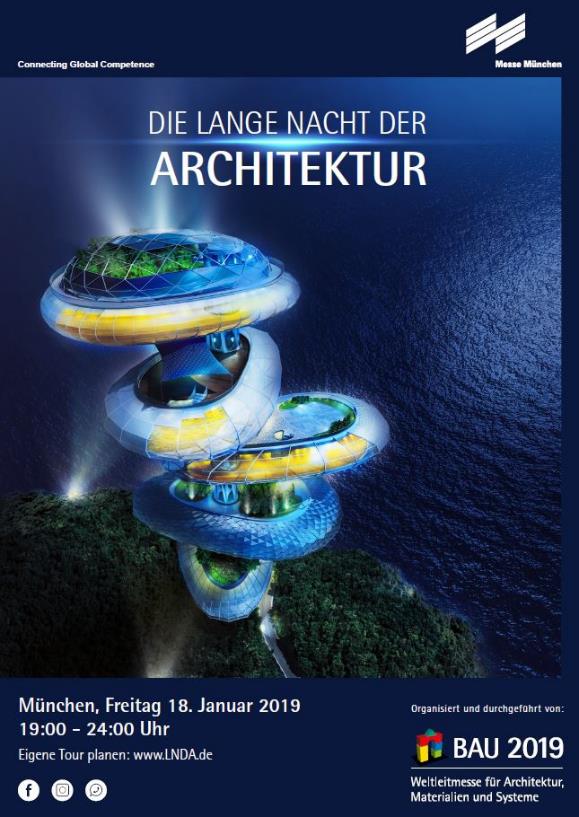 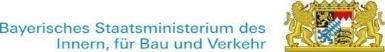 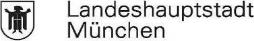 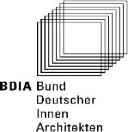 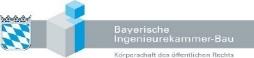 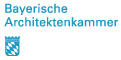 24
22
Dojazd, zakup biletów wstępu, informacja
25
Dojazd + zakup biletów wstępu
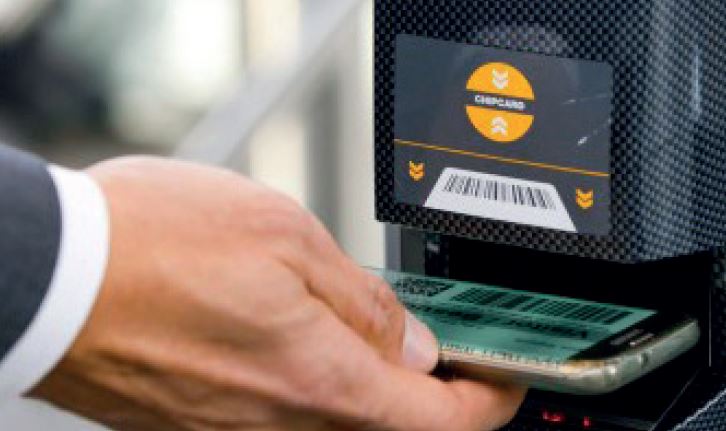 Cyfrowe bilety wstępu
na smartfony, tablety lub smartwatche
Możliwość logowania przez Facebook & Co
Dojazd i zakwaterowanie
Pomocny serwis w wizycie na targach
Transfer autokarowy: lotnisko-targi-lotnisko
Rezerwacja hoteli
Serwis wizowy
26
Targi BAU dostępne w mediach społecznościowych:Facebook, LinkedIn, Twitter!BAU MAG + BAU Mag Online
Increase brand awareness * Stir up emotions * stay in touch * engage in conversations
Cel: nieprzerwana komunikacja - z branżą, o branży

Facebook, Twitter, LinkedIn – tworzenie społeczności
Kampanie reklamowe do specjalnych grup docelowych koncentrujące się na planistach, inżynierach budownictwa, rzemieślnikach
Połączenie z treściami prezentowanymi przez BAU Mag + BAU Mag Online
Współpraca z blogami i portalami tematycznymi

Dzielić się, lajkować, komentować - stać się częścią społeczności!
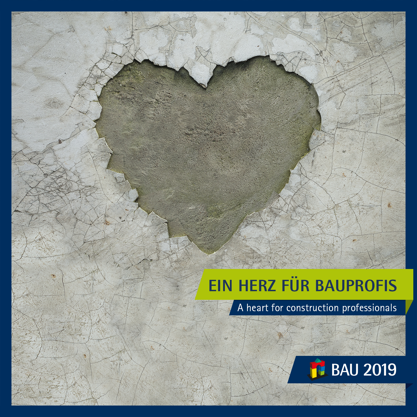 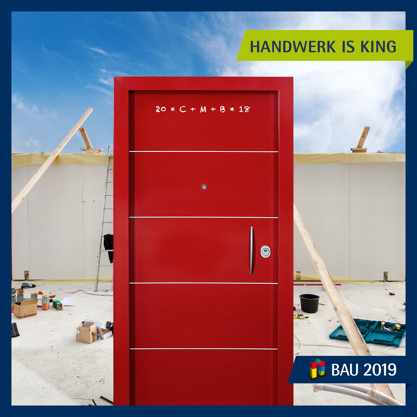 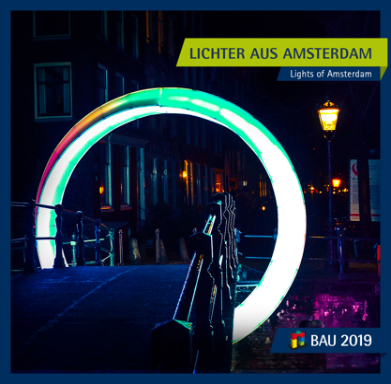 19
27
FENESTRATION BAU China
28
Najważniejsze miejsce spotkań azjatyckiego przemysłu budowlanego
W 2017 r. targi FENESTRATION China przekształciły się w targi FENESTRATION BAU China (FBC)

Fakty dotyczące targów FENESTRATION BAU China 2018
Miejsce wydarzenia: 	New China International Exhibition Center w Pekinie
Termin:			od 31 października do 3 listopada 2018 r.
Wystawcy 		> 620
Powierzchnia: 		~ 50.000 metrów kwadratowych
29
Zakres targów FENESTRATION BAU China
30
FENESTRATION BAU China 2018: program ramowy na poziomie targów BAU
BAU Congress China
„The Future of Building for China“ 
Znani krajowi i międzynarodowi prelegenci, np.:
	Satoshi Ohashi (Zaha Hadid Architects), 
	Wolfgang Frey (Frey Architekten Group/WFP Architekten) 
	Martin Reuter (Ingenhoven Architects)

Fenestration Days China
Najnowsze technologie i trendy na temat okien i drzwi
„Green, Safe and Intelligent – New Patterns of Fenestration Development in the Era of Industrialization“

Prefabrication & Green Building Forum
Networking-Plattform
Wykłady ekspertów

i wiele więcej.
31
Cieszymy się na ponowne spotkanie z Państwem!
BAU 2019
14–19 stycznia 2019 r.
www.bau-muenchen.com
FENESTRATION BAU China 2018
31 października–03 listopada 2018 r.
CNIEC, Pekin
www.bauchina.com